PERILAKU REPRODUKSI
Eriska Yunisha
Yusrina Putri F
Sex dan Hormon
Androgen → terdiri dari testosteron. Sebagai hormon pria karena pria memiliki tingkat yang lebih tinggi.
Estrogen → terdiri dari estradiol. Sebagai hormon perempuan karena perempuan memiliki tingkat yang lebih tinggi.
Progesteron → hormon lain yang terutama dimiliki oleh wanita. Fungsi: mempersiapkan uterus untuk implantasi ovum yang telah difertilisasi & memicu proses pemeliharaan kehamilan. 
Hormon sex mempengaruhi otak, organ kelamin, dan organ lainnya.
Sex dan Hormon
Sistem saraf melakukan komunikasi langsung pada sinapsis. Untuk penyampaian pesan secara luas, sistem saraf memanfaatkan hormon.
Hormon steroid → turunan kolesterol.
Menjalankan fungsinya dengan tiga cara, yaitu:
Melekat pada membran resptor.
Masuk kedalam sel dan mengaktivasi protein di sitoplasma.
Melekat pada kromosom untuk mengaktivasi atau menginaktivasi gen-gen tertentu.
Tiga cara hormon steroid
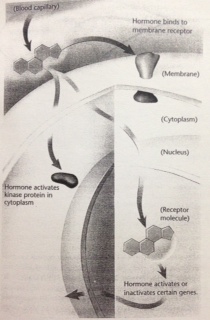 Sex dan Hormon
Tubuh jantan dan betina berbeda dalam berbagai aspek, termasuk perbedaan yang ada didalam otak.
Sex-limited genes → gen-gen yang diaktivasi oleh androgen atau estrogen.
Mengendalikan sebagian perbedaan yang terlihat antara hewan jantan dan betina. Contoh: tanduk pd rusa jantan.
Estrogen → mengaktivasi gen untuk perkembangan payudara wanita.
Androgen →  mengaktivasi gen untuk pertumbuhan rambut (bulu) di muka pria.
Efek hormon sex yang mengatur
Organizing effects → terjadi pada tahap sensitif perkembangan. 

Activating effects → dapat terjadi kapan saja sepanjang hidup, ketika sebuah hormon seacara sementara mengaktivasi respons tertentu.
Perbedaan sex pada Gonad
Mamalia betina memiliki dua kromosom X. Jantan memiliki satu kromosom X dan satu kromosom Y.
Memiliki satu rangkaian duktus Mullerian dan satu rangkaian duktus Wolffian serta sepasang sepasang gonad primitif (testis dan ovarium).
Gen penentu  sex pd kromosom Y (SRY)→ menyebabkan gonad primitif berkembang menjadi testis (organ penghasil sperma).
Duktus Wolffian → prekursor untuk struktur reproduksi laki-laki, berkembang menjadi vesikula seminalis dan vas deferens.
Perbedaan sex pada Gonad
Hormon peptida (MIH) menyebabkan degenerasi pd duktus Mullerian → prekusor untuk struktur oviduk,uterus,dan vagina bagian atas.
Ovarium → organ penghasil sel telur.
Periode sensitif → sebuah periode awal saat hormon memiliki pengaruh yang bertahan lama.
Perbedaan sex pada hipotalamus
hormon seks pada awal kehidupan mengikat reseptor di daerah tertentu dari hipotalamus, amigdala, dan area otak lainnya.
sehingga menyebabkan perbedaan anatomi dan psikologis antara kedua jenis kelamin.
Bagian hipotalamus “nukleus dimorfik seksual” berukuran lebih besar pada jantan dan lebih kecil pada betina.
Pengaruh hormon sex yang mengaktivasi
Perilaku dapat mempengaruhi sekresi hormon.
Hormon mengubah aktivitas beragam area otak untuk mengubah cara otak merespon beragam stimulus.
Hormon mengubah sensitivitas pada penis, vagina, dan serviks.
Hewan Pengerat
Estrogen meningkatkan sensitivitas safar pudendal → saraf yang mengirimkan stimulasi rabaan dari area pubis menuju otak.
Hormon sex berikatan dengan reseptor yang meningkatkan respon bagian tertentu hipotalamus→ nukleus ventromedial, area praoptik medial (MPOA), dan hipotalamus anterior.
Sexually dimorphic nucleus (SDN), lebih besar pada hewan jantan daripada hewan betina.
Testosteron dan estradiol menyiapkan MPOA untuk melepaskan dopamin.
PRIA
Kenikmatan seksual tertinggi terjadi ketika testosteron berada pada level tertinggi.
Penurunan kadar testosteron menurunkan kenikmatan seksual pria.
Impotensi → ketidakmampuan ereksi
Testosteron meningkatkan pelepasan nitrit oksida (NO)
Nitrit oksida → memfasilitasi neuron-neuron hipotalamus yang penting bagi perilaku seksual dan meningkatkan aliran darah menuju penis.
WANITA
Siklus menstruasi → periode ketika kadar hormon dan kesuburan mengalami perubahan. Berlangsung sekitar 28 hari.
Pituitari anterior melepaskan follice stimulating hormone (FSH) → memicu pertumbuhan folikel dalam ovarium.
Lutenizing hormone(LH)
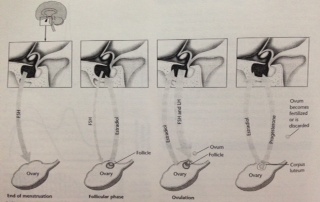 WANITA
Ovum difertilisasi → dinding uterus akan digugurkan (menstruasi)
Ovum tidak difertilisasi → terjadi peningkatan kadar hormon estradiol dan progesteron.
Tinggi kadar estradiol dan progesteron → terjadi aktivitas fluktuatif pd reseptor serotonin 3 (5HT3) untuk rasa mual.
Pil kombinasi → mengandung estrogen dan progesteron.
Kombinasi estrogen dan progesteron → pengentalan lendir serviks.
Periode periovulatori → masa subur tertinggi dan kadar estrogen tertinggi.
Perilaku parental
Pada masa akhir kehamilan induk betina menekskresi estradiol, prolaktin, dan oksitosin dalam jumlah tinggi.
Prolaktin → produksi susu dan beberapa aspek perilaku maternal.
Merubah pola reseptor hormon.
Hormon bekerja melalui penigkatan aktivitas area praoptik medial dan hipotalamus anterior.
Vasopresin → dihasilkan oleh hipotalamus dan diekskresikan oleh kelenjar pituitari posterior.
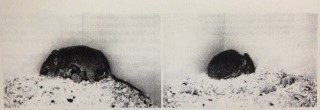 Perilaku parental
Priarie vole jantan → menyekresikan vasopresin dalam kadar tinggi, hidup berpasangan dengan betina dalam jangan waktu panjang dan membantu merawat anak.
Meadow vale → menyekresikan vasopresin dalam kadar rendah, setelah kawin dengan betina akan segera mengabaikannya.
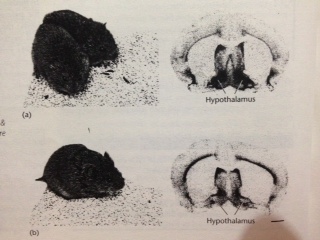 Variasi Dalam Perilaku Seksual
Eriska Yunisha
Yusrina Febrianti Putri
Evolutionary Interpretations of Mating Behavior
Banyak aspek perilaku seksual pada binatang yang dapat dijelaskan melalui perspektif evolusi
Apakah perilaku kawin manusia dapat dijelaskan secara evolusi?
Ketertarikan pada beberapa pasangan
Lebih banyak pria daripada wanita yang memiliki hubungan dengan banyak pasangan
Pria bisa bertahan hidup dengan salah satu dari strategi berikut:
Punya banyak pasangan, dan ketika pasangan-pasangan tersebut hamil dia tinggalin
Setia pada satu pasangan, dan ingin membangun keluarga
Wanita punya alasan untuk ganti-ganti pasangan = alasan memperoleh keturunan
Belum ada bukti konkret bahwa perilaku ini adalah bawaan genetik
Apa yang dicari dari seorang pasangan
Pria dan wanita mencari pasangan yang sehat, intelijen, jujur, dan fisiknya menarik.
Wanita: tertarik kepada pasangan yang bisa menjadi penopang keluarga yang baik
Perpektif evolusi              wanita mengandung dan mengurus anak, laki-laki membantu mencari makanan
Wanita berhati-hati pada masa pacaran.
Wanita menginginkan pria yang berkomitmen (bukan ketertarikan yang sementara)
Wanita banyak menolak pria karena bau badannya (lebih banyak pria yang bau daripada wanita)
Perbedaan dalam kecemburuan
Secara tradisional, laki-laki lebih pencemburu daripada wanita
Kecemburuan laki-laki terhadap wanita lebih kuat daripada kecemburuan wanita terhadap laki-laki
Dalam kitab suci ditulis hukuman mati untuk seorang istri yang tidak setia kepada suaminya
Evolusi: pria hanya mau menafkahi anaknya sendiri
Wanita: khawatir akan ketidak setiaan pria secara seksual
Ia takut jika pria tersebut memberikan perhatian dan menafkahi wanita lain (juga takut akan sexual transmitted disease (STD)
Pria cenderung memilih wanita yang lebih muda darinya, dan wanita cenderung memilih pria yang lebih tua darinya
Pria: karena wanita yang muda masih bagus sistem reproduksinya
Wanita: untuk menafkahi keluarga (mapan)
Salah satu cara untuk menginterpretasikan kecemburuan yaitu dengan membandingkan budaya
Beberapa budaya mewajarkan poligami dan poliandri pada dua belah pihak suami dan istri
Beberapa sama sekali tidak membolehkan
Beberapa hanya membolehkan poligami
Mana yang lebih ngeselin?
Pasangan selingkuh karena emosi dan perasaan atau pasangan selingkuh karena nafsu seksual?
Berdasarkan beberapa penelitian:
Pria mengaku lebih kesal ketika pasangannya tidak setia secara seksual
Wanita mengaku lebih kesal ketika pasangannya tidak setia secara emosi dan perasaan
Hasil dari evolusi atau dipelajari?
Otak berevolusi, dan perilaku merupakan produk dari evolusi
Tapi perilaku-perilaku yang dijelaskan sebelumnya belum tentu merupakan produk dari evolusi

Kesimpulan: tidak ada gen yang menyebabkan pria atau wanita untuk berperilaku demikian
Identitas Gender dan Perbedaan Perilaku Gender
Identitas gender: bagaimana kita mengenali diri kita dan mengidentifikasi diri kita secara seksual 
Perbedaan sex: perbedaan antara jantan dan betina
Perbedaan gender: pola pikir seseorang terhadap dirinya sendiri apakah dia pria atau wanita
Kebanyakan orang menerima identitas gender yang cocok dengan penampilan fisik mereka, namun beberapa orang merasa tidak puas akan itu
Gender tergantung kepada bagaimana orangtua mendidik anak mereka
Beberapa bukti juga menyatakan bahwa faktor biologis: hormon pranatal juga penting dalam perkembangan gender seseorang.
Intersex (kelamin ganda)
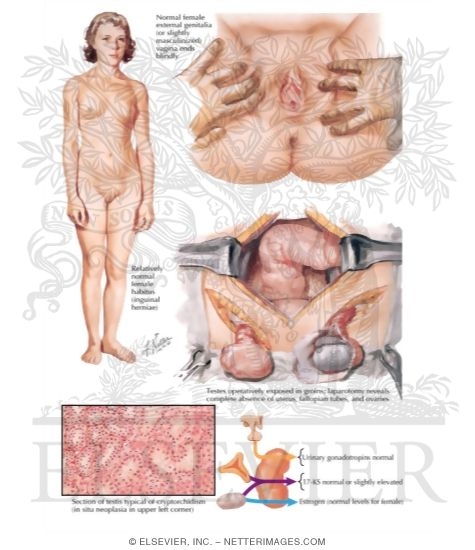 Orang yang memiliki rahim dan testis, atau dua testis, atau bahkan campuran dari testis dan lapisan rahim pada masing-masing sisi.
Kenapa?
Pria yang memiliki kadar hormon testosterone rendah
Wanita yang memiliki kadar hormon testosterone tinggi
    Intersex tidak bisa punya anak
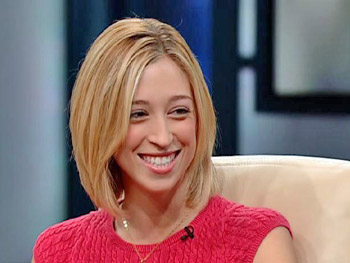 Penyebab-Penyebab Interseks
CAH : Congential Adrenal Hyperplasia
Penyebab paling sering kasus Interseks
CAH: perkembangan yang terlalu pesat pada kelenjar adrenal sejak lahir
Wanita yang memiliki kelainan ini cenderung mengembangkan maskulinisasi pada alat kelaminnya
Kortisol (hormon adrenal): hormon yang mengurangi pelepasan hormon ACTH (stimulan untuk hormon adrenal)
Perempuan dgn CAH memiliki kelainan yaitu kelenjar adrenalnya tidak dapat memproduksi banyak kortisol.
Ketertarikan dan Preferensi dari Perempuan CAH
Testicular Feminization
Individu dengan reseptor hormon androgen yang lemah = sel-sel dalam tubuh menjadi tidak sensitif terhadap hormon testosterone
Penis kecil
Seiring pertumbuhan, fisiknya berkembang menjadi perempuan
Pengasuhan Anak Dengan Masalah Gender
Banyak bayi yang terlahir dengan fisik eksternal normal, tetapi tidak dengan kadar hormon testosteron yang normal.
Bagaimana cara seorang anak dengan kondisi ini diasuh?
Awalnya semua anak interseks diasuh sebagai perempuan, dan sejak kecil sudah di operasi agar menghilangkan ambiguitas di alat kelaminnya
Anak perempuan dengan sejarah CAH juga mengalami kesulitan ketika alat kelamin yang ambigu tersebut dioperasi
Tidak ada sensasi seksual
Beberapanya tidak memiliki aktivitas seksual
Beberapanya tidak pernah mengalami orgasme
Dan masalah seksual lainnya
Bagaimana Seharusnya Anak Interseks Diasuh?
Jujur 
Identifikasi anak berdasarkan penampilan eksternal yang lebih dominan, tidak bias pada perempuan
Asuh anak se konsisten mungkin, dan siap ketika anak memilih orientasi seksualnya
Jangan mengoperasi alat kelamin yang ambigu sebelum kita mengetahui orientasi seksual anak
Orientasi Seksual
Did you know? Homoseksual atau biseksual tidak hanya terjadi pada manusia
Penyebab dari penentu orientasi seksual: faktor genetik, lingkungan pranatal, anatomi, dan perilaku
Pria lebih cepat menemukan orientasi seksualnya, sedangkan wanita lebih lambat
Perbedaan Anatomi dan Perilaku
Terdapat perbedaan secara anatomi dan perilaku diantara homoseksual dan heteroseksual
Anatomi
Anatomi: tulang lengan, kaki, dan tangan pria heteroseksual lebih panjang dibandingkan dengan pria homoseksual (kebalikannya dengan wanita)
Belahan kanan cerebral korteks pria heteroseksual lebih besar dibanding yang kanan
Amygdala bagian kanan memiliki koneksi yang lebih luas dibanding yang kiri
Wanita heteroseksual: amygdala kiri memiliki koneksi lebih luas dibanding yang kanan
Perilaku
Pria lebih banyak memberi tahu arah dengan menyebutkan jarak dan arah mata angin
Wanita lebih banyak memberi tahu arah dengan menyebutkan landmark
Pria gay juga lebih banyak menyebutkan landmark
“Loud noise and measure the startle response”
Genetik
Penelitian orientasi seksual berfokus pada penelitian pada kembar
Kemungkinan homoseksual terjadi pada kedua kembar lebih tinggi terjadi pada kembar homozigotik daripada di kembar dizigotik
Result: dua-duanya hereditas dan lingkungan sama-sama mempengaruhi
Gen lebih berpengaruh dari keturunan maternal daripada paternal
Laki-Laki
Perempuan
Pengaruh Pranatal
Orientasi seksual bisa saja tergantung pada tingkat hormon testosteron pada masa sensitif perkembangan otak
Hormon pada masa pranatal dan postnatal awal dapat mempengaruhi anatomi tubuh dan perilaku seksual
Kemungkinan orientasi homoseksual lebih tinggi pada seseorang yang memiliki sejumlah kakak laki-laki
Penyebab lain: stress dan alkohol pada masa kehamilan
Stress melepaskan hormon endorfin, yang dapat melawan efek dari hormon testosteron pada hipotalamus
Stress juga dapat meningkatkan hormon corticosterone yang menurunkan jumlah pelepasan testosteron
Anatomi Otak
Pria homoseksual akan lebih terarah pada tipikal otak wanita pada beberapa struktur otak, begitu juga sebaliknya untuk wanita homoseksual
Anterior commissure lebih besar pada wanita heteroseksual dibandingkan pria heteroseksual
Suprachiasmatic nucleus (SCN) juga lebih besar pada pria homoseksual dibandingkan pria heteroseksual
Third interstitial nucleus pada hipotalamus anterior (INAH-3) yang biasanya dua kali lebih besar pada pria heteroseksual daripada di wanita
Area ini memiliki lebih banyak sel dengan penerima androgen pada pria daripada pada wanita.
Hal ini berperan dalam perilaku seksual
INAH-3 pada pria homoseksual dan wanita jumlahnya sama
Ukuran dari INAH-3
Arti dari hasil ini tidak jelas
Hipotalamus mempengaruhi orientasi seksual, atau orientasi seksual yang mempengaruhi hipotalamus?
Beberapa area pada otak tumbuh dan menyusut karena hormon dan aktivitas perilaku